All the Way from the Chalk Board to SoftChalk
Larry Michalczyk, MSSW
Aimee Greene, MS
What we will do
Generate ideas and approaches to incorporate online modules into your blended/online courses
Describe the purpose and utility of SoftChalk
Identify example modules and obtain ideas about how to create content
Convert content into an online format using SoftChalk
What is SoftChalk?
“SoftChalk is an award-winning e-learning authoring solution that allows educators to easily create and share engaging, interactive content.”
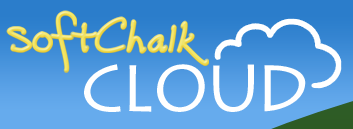 SoftChalk is Great For
Interactive e-learning modules
Mobile delivery
Tracking student scores
Interactive self-check questions
Accessible content
And more!
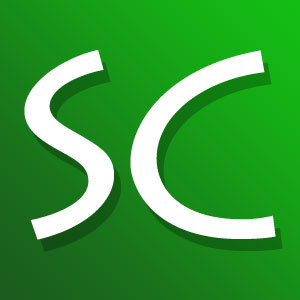 Why Would YOU use it?
Larry’s Story
This is my story & I’m stickin to it!

Transition from PT to FT Faculty

Kent School’s transition to online education

Benefits & Challenges

Future Direction
Student Reflections
This course pushed me to think beyond the obvious. I was able to explore my critical thinking skills while answering questions through the SoftChalk Lessons.

Prof. Michalczyk is an outstanding online professor. He was able to maximize the tools available to him to deliver a personable instruction on a weekly basis. I enjoyed the lecture videos and his enthusiasm for the material.
Example Modules
Social Welfare Policies and Services Introduction
Policy Analysis Frameworks
Social Work Example
Biology Lab Example
How to Use SoftChalk
SoftChalk Showcase
Top 10 Reasons We Use SoftChalk
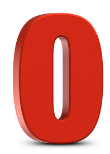 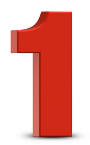 PowerPoint is sooooooo boring
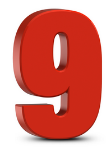 You don’t want to cause death by PowerPoint
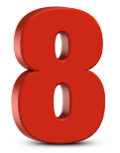 SoftChalk is easy to learn and use for faculty
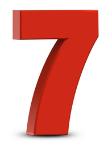 SoftChalk provides interactive work for students
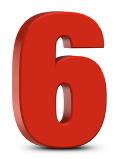 SoftChalk provides a professional visually appealing display
Top 10 Reasons We Use SoftChalk
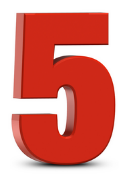 You can easily incorporate image, videos, etc
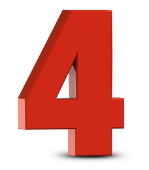 SoftChalk increases your potential for regular student engagement with lessons and reports
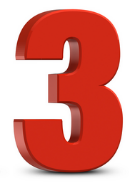 SoftChalk is compatible with BlackBoard
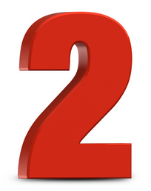 You want to be cool
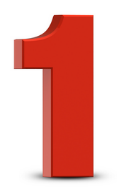 You don’t want to be called a dinosaur!
Questions?
SoftChalk Create
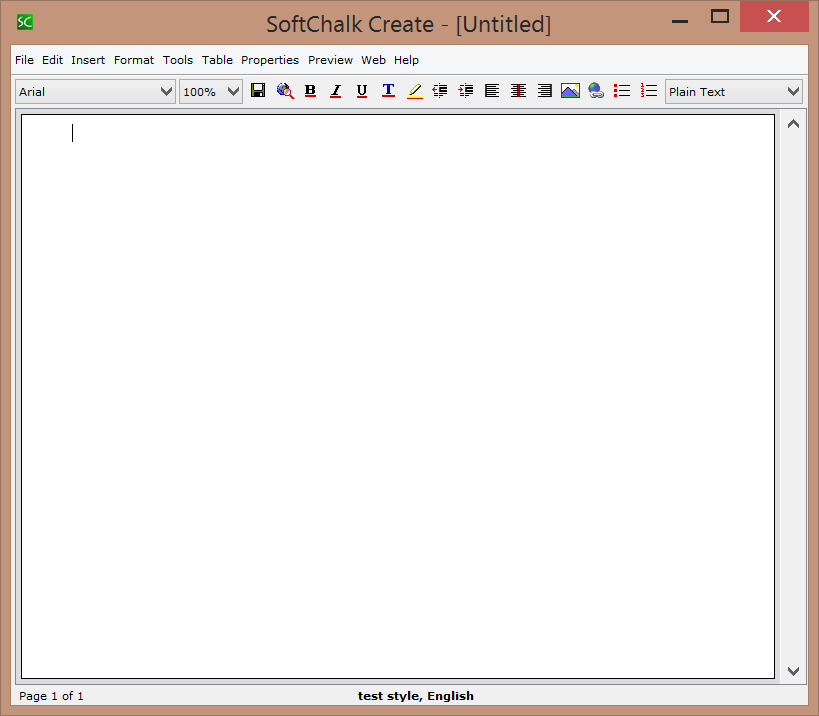 [Speaker Notes: I will open a module SoftChalk and show how to use]
What happens from here?
Visit Blackboard org- University Wide Training Resources for more information/handouts
Create your SoftChalk Cloud account
Contact Aimee Greene for training
Contact BlackBoard Help desk for technical support
Contact Information
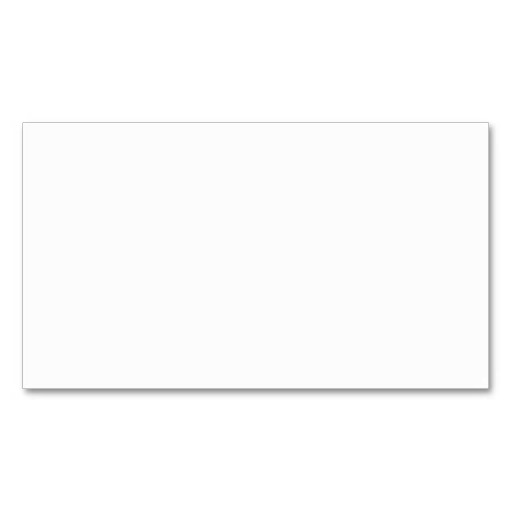 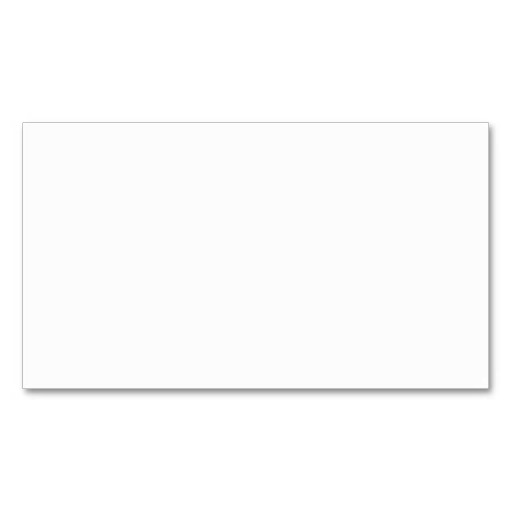 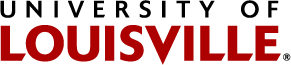 Aimee Greene
Assistant Director, 
Instructional Design and Technology

(502) 852-4482
aimee.greene@louisville.edu
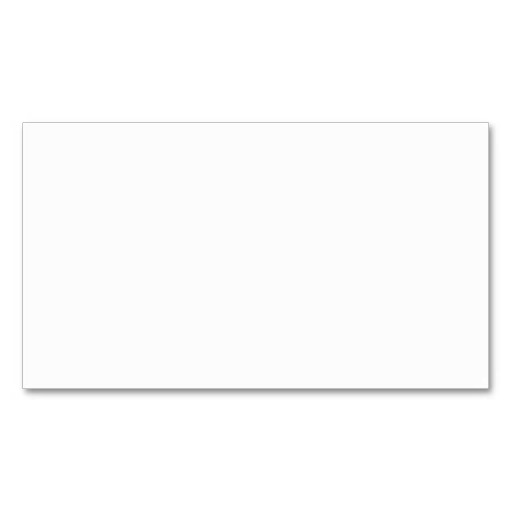 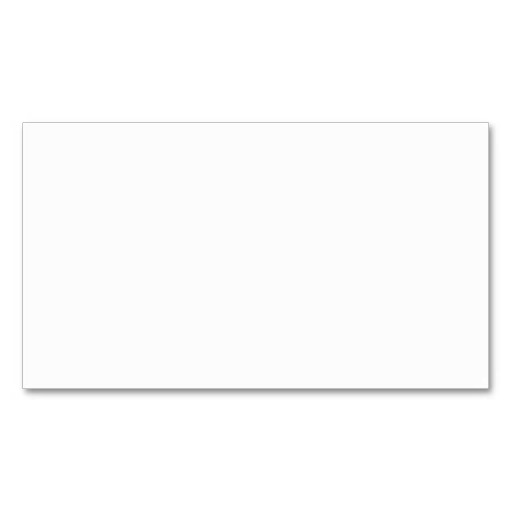 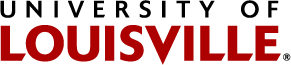 Larry Michalczyk
Kent School of Social Work

(502) 494-6950
ljmich01@louisville.edu